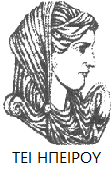 Ελληνική Δημοκρατία
Τεχνολογικό Εκπαιδευτικό Ίδρυμα Ηπείρου
Αρχές Μάρκετινγκ
Δημιουργία και Δέσμευση Αξίας Πελατών
Στάδιο 5ο Δέσμευση Αξίας από τους Πελάτες
Τριάρχη Ειρήνη
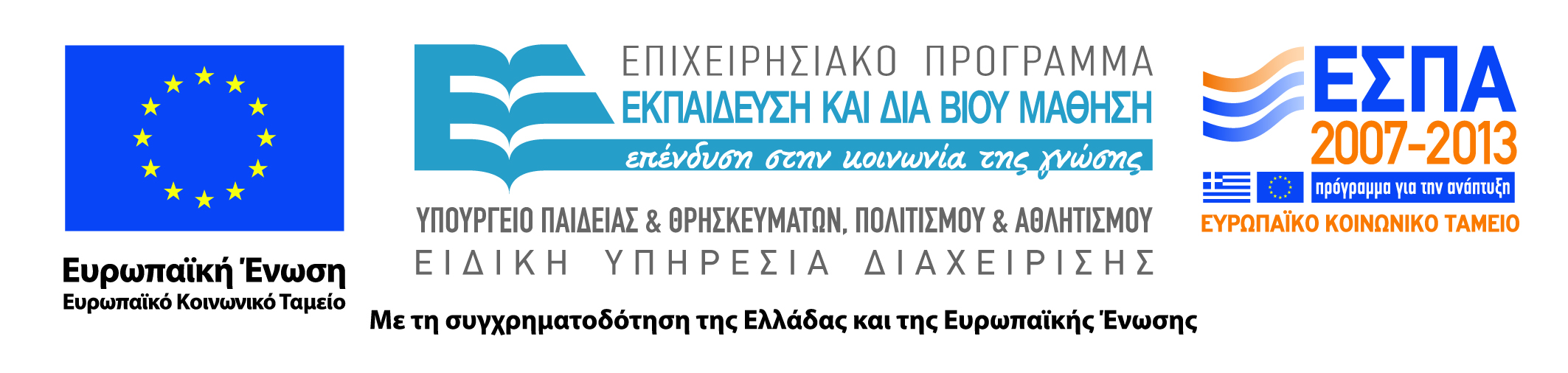 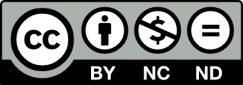 Ανοιχτά Ακαδημαϊκά Μαθήματα στο ΤΕΙ Ηπείρου
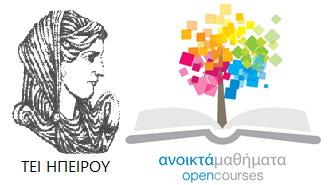 Λογιστικής και Χρηματοοικονομικής
Αρχές Μαρκετίνγκ
Ενότητα 7: Δημιουργία και Δέσμευση Αξίας Πελατών
Στάδιο 5ο Δέσμευση Αξίας από τους Πελάτες
Τριάρχη Ειρήνη
Πρέβεζα, 2015
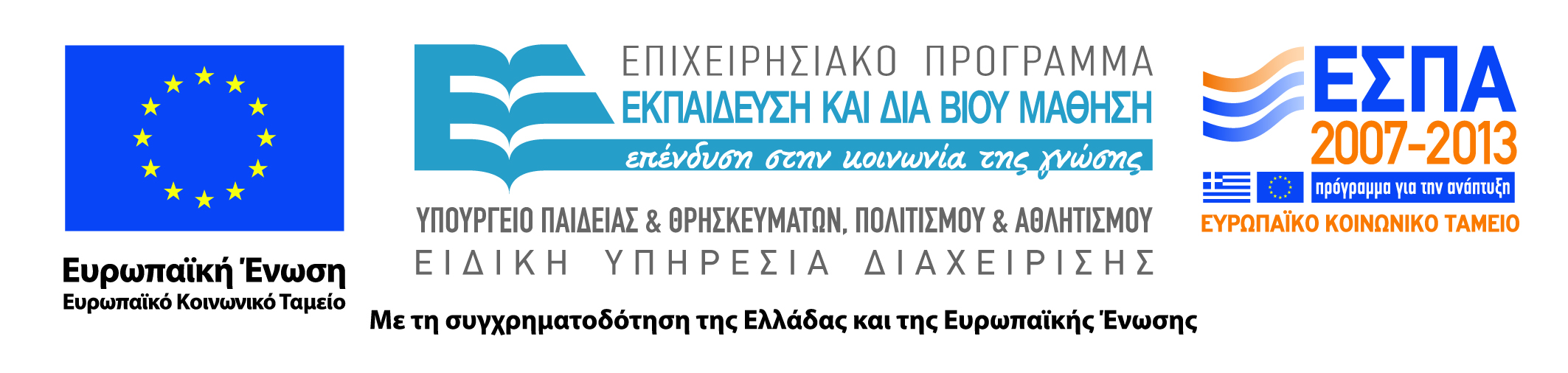 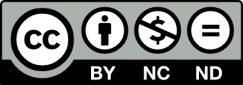 Άδειες Χρήσης
Το παρόν εκπαιδευτικό υλικό υπόκειται σε άδειες χρήσης Creative Commons. 
Για εκπαιδευτικό υλικό, όπως εικόνες, που υπόκειται σε άλλου τύπου άδειας χρήσης, η άδεια χρήσης αναφέρεται ρητώς.
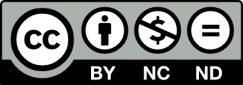 3
Χρηματοδότηση
Το έργο υλοποιείται στο πλαίσιο του Επιχειρησιακού Προγράμματος «Εκπαίδευση και Δια Βίου Μάθηση» και συγχρηματοδοτείται από την Ευρωπαϊκή Ένωση (Ευρωπαϊκό Κοινωνικό Ταμείο) και από εθνικούς πόρους.
Το έργο «Ανοικτά Ακαδημαϊκά Μαθήματα στο TEI Ηπείρου» έχει χρηματοδοτήσει μόνο τη αναδιαμόρφωση του εκπαιδευτικού υλικού.
Το παρόν εκπαιδευτικό υλικό έχει αναπτυχθεί στα πλαίσια του εκπαιδευτικού έργου του διδάσκοντα.
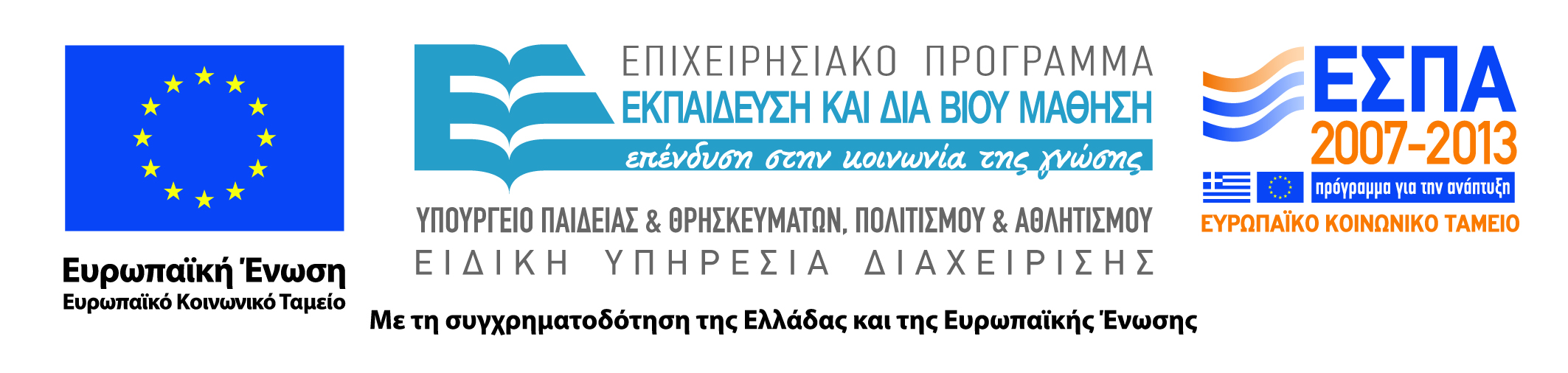 Σκοποί  ενότητας
Στόχος της επιχείρησης είναι η δημιουργία πιστότητας και διατήρησης των πελατών για όλη την διάρκεια της ζωής τους και όχι απλά για μια μεμονωμένη πώληση. Με αυτόν τον τρόπο δημιουργεί το κεφάλαιο πελατών μια επιχείρηση.
5
Στάδιο 5ο Δέσμευση Αξίας από τους Πελάτες
6
Στάδιο 5ο Δέσμευση Αξίας από τους Πελάτες
Δημιουργία Πιστότητας και Διατήρηση πελατών
Μια μικρή μείωση της πλήρους ικανοποίησης του πελάτη μπορεί να μειώσει σημαντικά την πίστη και την αφοσίωσή του στην εταιρεία. 
Οι εταιρείες συνειδητοποιούν ότι η απώλεια ενός πελάτη δεν σημαίνει απλώς την απώλεια μιας μεμονωμένης πώλησης αλλά κυρίως την απώλεια ολόκληρου του όγκου των αγορών που θα έκανε ο πελάτης σε όλη τη διάρκεια της ζωής του.
7
Στάδιο 5ο Δέσμευση Αξίας από τους Πελάτες
Δημιουργία Πιστότητας και Διατήρηση πελατών
Παράδειγμα της αξίας διάρκειας ζωής πελατών
H Lexus εκτιμάει ότι ένας ικανοποιημένος και πιστός πελάτης αξίζει τουλάχιστον 600χιλ.$ σε πωλήσεις στη διάρκεια της ζωής του.
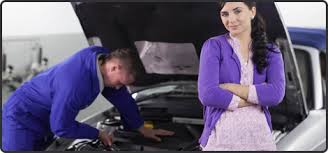 8
Στάδιο 5ο Δέσμευση Αξίας από τους Πελάτες
Αυξανόμενο Μερίδιο πελάτη Η καλή διαχείριση σχέσεων με πελάτες μπορεί να βοηθήσει ώστε οι ασχολούμενοι με το μάρκετινγκ να αυξήσουν το μερίδιο των πελατών τους δηλαδή το μερίδιο αγορών του πελάτη που έχουν στις διάφορες κατηγορίες των προϊόντων τους. 
Π.χ. οι τράπεζες θέλουν να αυξήσουν το «μερίδιο του πορτοφολιού».
 Πως οι εταιρείες αυξάνουν το μερίδιο του πελάτη;
Προσφέροντας μεγαλύτερη ποικιλία στους υπάρχοντες πελάτες ή πετυχαίνοντας σταυροειδείς και αναβαθμισμένες πωλήσεις στους υπάρχοντες πελάτες.
9
Στάδιο 5ο Δέσμευση Αξίας από τους Πελάτες
Ανάπτυξη «Κεφαλαίου» Πελατών
«Η μόνη αξία που η εταιρεία θα δημιουργήσει ποτέ είναι η αξία που προέρχεται από τους πελάτες, αυτούς που έχει σήμερα και αυτούς που θα έχει στο μέλλον. Χωρίς πελάτες δεν υπάρχει επιχείρηση».

    Οι εταιρείες θέλουν όχι μόνο να δημιουργήσουν αποδοτικούς πελάτες αλλά να τους διατηρούν δικούς τους στη διάρκεια της ζωής τους, να αποκτούν και να δεσμεύουν την αξία διάρκειας ζωής τους και να κερδίζουν ένα μεγαλύτερο μερίδιο αγοράς.
10
Στάδιο 5ο Δέσμευση Αξίας από τους Πελάτες
Κεφάλαιο Πελατών
Το σύνολο των συνδυασμένων αξιών διάρκειας ζωής πελατών όλων των υφισταμένων και των πιθανών πελατών της εταιρείας.
Όσο πιο αφοσιωμένοι είναι οι αποδοτικοί πελάτες της εταιρείας τόσο υψηλότερο είναι και το «κεφάλαιο» πελατών της εταιρείας.
Σχέση «κεφαλαίου πελατών» με πωλήσεις και μερίδιο αγοράς
Το «κεφάλαιο» πελατών μπορεί να αποτελεί μια καλύτερη μέτρηση της επίδοσης μιας εταιρείας απ’ ότι αποτελούν οι τρέχουσες πωλήσεις ή το μερίδιο της αγοράς. Οι πωλήσεις και το μερίδιο της αγοράς αντικατοπτρίζουν το παρελθόν, το «κεφάλαιο» πελατών υποδηλώνει το μέλλον.
11
Στάδιο 5ο Δέσμευση Αξίας από τους Πελάτες
Παράδειγμα «Κεφαλαίου Πελατών» Cadillac vs BMW (1/2)
Συγκρίνοντας την Cadillac με την BMW , δεύτερη ενώ είχε πιο νεανική και ενεργητική εικόνα δεν κέρδιζε τον αρχικό πόλεμο για το μερίδιο της αγοράς, ωστόσο κέρδιζε τους νεότερους πελάτες με υψηλότερες αξίες διάρκειας ζωής πελατών. 
Το αποτέλεσμα: Στα χρόνια που ακολούθησαν, το μερίδιο αγοράς και τα κέρδη της BMW εκτοξεύτηκαν, ενώ αυτά της Cadillac διαβρώθηκαν άσχημα.
Δεκαετίες ‘70,’80 η  Cadillac είχε μερικούς από τους πιο αφοσιωμένους πελάτες στην αυτοκινητοβιομηχανία. Το όνομα της ήταν συνώνυμο της αμερικανικής πολυτέλειας.
 Το ΄76 το μερίδιο της αγοράς της έφθανε το 51%. Βάσει αυτών το μέλλον της μάρκας φάνταζε ρόδινο. Όμως οι μετρήσεις  του «κεφαλαίου» πελατών έδιναν μια μελαγχολική εικόνα. Οι πελάτες της γερνούσαν (μ.ο. ηλικίας 60 έτη) και η μέση διάρκεια ζωής  πελατών έπεφτε. Πολλοί από αυτούς είχαν το τελευταίο αυτοκίνητό τους.  Παρόλο που το μερίδιο αγοράς της ήταν καλό, το «κεφάλαιο» των πελατών  της δεν ήταν.
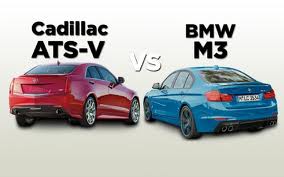 12
Στάδιο 5ο Δέσμευση Αξίας από τους Πελάτες
Παράδειγμα «Κεφαλαίου Πελατών» Cadillac vs BMW (2/2)
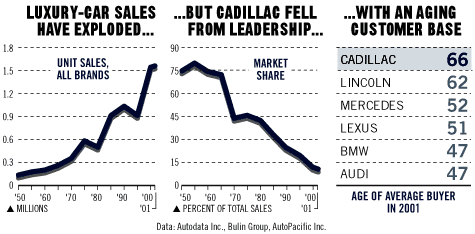 Επομένως, η Cadillac δεν έπρεπε να εφησυχάσει λόγω του ικανοποιητικού μεριδίου αγοράς που κατείχε. Έπρεπε να φροντίζει όχι μόνο για τις τρέχουσες πωλήσεις αλλά και για τις μελλοντικές. 
Το ζητούμενο είναι η αξία διάρκειας ζωής πελατών και το «κεφάλαιο» πελατών. Αναγνωρίζοντας το γεγονός αυτό, η Cadillac κάνει σήμερα την Caddy και πάλι της μόδας στοχεύοντας σε νεότερες γενιές καταναλωτών με νέα μοντέλα υψηλών αποδόσεων καθώς και με την πολύ πετυχημένη διαφημιστική της εκστρατεία με το σλόγκαν «Break Through». Οι πωλήσεις είναι 35% επάνω τα τελευταία πέντε χρόνια. Το σημαντικότερο είναι ότι το μέλλον φαντάζει πολλά υποσχόμενο.
13
Στάδιο 5ο Δέσμευση Αξίας από τους Πελάτες
Επιλέγοντας τους Σωστούς Πελάτες
Σύμφωνα με την έκθεση «The Mismanagement of Customer Loyalty - Not All Customers Are Created Equal» των Werner Reinartz and V. Kumar που δημοσιεύτηκε στο Harvard Business Review, 
Οι πελάτες μίας εταιρείας μπορούν να κατηγοριοποιηθούν σε 4 ομάδες σχέσεων σύμφωνα με την κερδοφορία και την προβλεπόμενη αφοσίωσή τους. Κάθε ομάδα απαιτεί μια διαφορετική στρατηγική διαχείρισης σχέσεων.
Η εταιρεία οφείλει να διαχειρίζεται σωστά το «κεφάλαιο» πελάτων της ώστε να το «μεγιστοποιήσει». 
Για να το επιτύχει αυτό θα πρέπει να επιλέξει ακόμα και από τους αφοσιωμένους πελάτες εκείνους που είναι οι πιο αποδοτικοί.
Χρήσιμη είναι για την εταιρεία η κατηγοριοποίηση των πελατών ανάλογα με τη δυνητική αποδοτικότητά τους ώστε να διαχειρίζεται τις σχέσεις με αυτούς αναλόγως. Στόχος είναι η ανάπτυξη των σωστών σχέσεων με τους σωστούς πελάτες.
14
Στάδιο 5ο Δέσμευση Αξίας από τους Πελάτες
Ομάδες Σχέσεων με Πελάτες
Υψηλή Κερδοφορία
Δυναμικό Κερδοφορίας
Χαμηλή Κερδοφορία
Βραχυπρόθεσμοι Πελάτες
ΜακροπρόθεσμοιΠελάτες
15
Προβλεπόμενη Πιστότητα
Στάδιο 5ο Δέσμευση Αξίας από τους Πελάτες
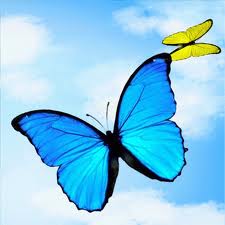 Ομάδες Σχέσεων με Πελάτες
Οι «πεταλούδες» είναι δυνητικά κερδοφόροι αλλά όχι πιστοί και αφοσιωμένοι. Υπάρχει μια καλή ταύτιση μεταξύ των προσφορών της εταιρείας και των αναγκών τους. Όμως, καθόσον πεταλούδες, μπορούμε να τους χαρούμε μόνο για λίγο και μετά φεύγουν.
 Δράσεις: Η εταιρεία θα πρέπει να χρησιμοποιεί προβολές-αστραπή για να τις προσελκύει, να δημιουργεί ικανοποιητικές και κερδοφόρες συναλλαγές με αυτές και μετά να σταματά να επενδύει σε αυτές μέχρι την επόμενη φορά που θα εμφανισθούν.
Οι «ξένοι» δείχνουν χαμηλή δυνητική κερδοφορία και μικρή προβλεπόμενη πιστότητα. Υπάρχει μικρή ταύτιση μεταξύ των προσφορών της εταιρίας και των αναγκών τους.
 Δράσεις: Η στρατηγική διαχειρίσεως σχέσεων με αυτούς τους πελάτες είναι απλή και περιορίζεται στο να μην επενδύουν τίποτα σε αυτούς.
16
Στάδιο 5ο Δέσμευση Αξίας από τους Πελάτες
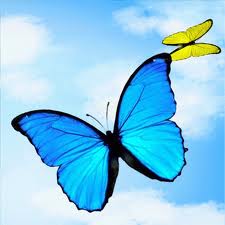 Ομάδες Σχέσεων με Πελάτες
Οι «αληθινοί φίλοι» είναι κερδοφόροι και πιστοί. Υπάρχει μια ισχυρή προσαρμογή μεταξύ των αναγκών τους και των προσφορών της εταιρείας.
 Δράσεις: Η εταιρεία θέλει να κάνει συνεχείς επενδύσεις στις σχέσεις με αυτούς, ώστε να τους ευχαριστεί και να τους φροντίζει, να τους διατηρεί και να τους αυξάνει. Θέλει να μετατρέπει τους αληθινούς φίλους σε «αληθινούς πιστούς» που επανέρχονται σε τακτά διαστήματα και λένε και σε άλλους τις καλές εμπειρίες που έχουν με την εταιρεία
Τα «τσιμπούρια» είναι πολύ αφοσιωμένοι αλλά όχι και πολύ αποδοτικοί. Υπάρχει μία περιορισμένη προσαρμογή μεταξύ των αναγκών τους και των προσφορών της εταιρείας. Είναι ίσως οι πιο προβληματικοί πελάτες.
Δράσεις: Η εταιρεία θα πρέπει να είναι σε θέση να βελτιώσει την κερδοφορία τους πουλώντας τους περισσότερα προϊόντα αυξάνοντας τις προμήθειες ή μειώνοντας τις υπηρεσίες προς αυτούς. Εάν όμως δεν μπορεί να τους κάνει κερδοφόρους πρέπει να τους απομακρύνει.
17
Στάδιο 5ο Δέσμευση Αξίας από τους Πελάτες
Ερωτήματα
Τι είναι το «Κεφάλαιο Πελατών»;
Τι κίνηση έκανε η Cadillac όταν συνειδητοποίησε ότι όλο το «παιχνίδι» είναι η αξία διάρκειας ζωής πελατών και το «κεφάλαιο» πελατών και όχι το μερίδιο αγοράς; 
Πως μπορούν να κατηγοριοποιηθούν οι πελάτες μίας εταιρείας προκειμένου να επιλεγούν οι σωστοί για την ανάπτυξη των σωστών σχέσεων;
18
Βιβλιογραφία
Perreault W.D.Jr.,Cannon J.P., McCarthy J.E.,(2012) "Βασικές Αρχές Μάρκετινγκ, Μία στρατηγική Προσέγγιση", Broken Hill Publishers LTD
Philip Kotler, ‘Marketing”  in Chicago Humanities Festival (2012)
Armstrong G.,Kotler Ph., (2009), Εισαγωγή στο Μάρκετινγκ, Εκδόσεις Επίκεντρο
Copyright  2011, Pearson Education Inc., Publishing as Prentice-Hall
Galbraith J.R. (2005),Designing the Customer-Centric Organization
Fahy J., Jobber D., (2014) ,«Αρχές Μάρκετινγκ», Εκδόσεις Κριτική
www.quickmba.com/strategy/matrix/bcg
http://www.slideshare.net/vigneshpushparaj/business-portfolio-matrixg
Βιβλιογραφία
http://www.strategicmanagementinsight.com/swot-analyses/walt-disney-swot-analysis.html
www.marsdd.com/mars-library
Σημείωμα Αναφοράς
Τριάρχη Ε. (2015) Αρχές Μάρκετινγκ. ΤΕΙ Ηπείρου. Διαθέσιμο από:
http://oc-web.ioa.teiep.gr/OpenClass/courses/LOGO125/
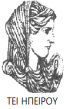 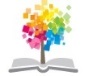 21
ΔΙΑΤΑΡΑΧΕΣ ΦΩΝΗΣ, Ενότητα 0, ΤΜΗΜΑ ΛΟΓΟΘΕΡΑΠΕΙΑΣ, ΤΕΙ ΗΠΕΙΡΟΥ - Ανοιχτά Ακαδημαϊκά Μαθήματα στο ΤΕΙ Ηπείρου
Σημείωμα Αδειοδότησης
Το παρόν υλικό διατίθεται με τους όρους της άδειας χρήσης Creative Commons Αναφορά Δημιουργού-Μη Εμπορική Χρήση-Όχι Παράγωγα Έργα 4.0 Διεθνές [1] ή μεταγενέστερη. Εξαιρούνται τα αυτοτελή έργα τρίτων π.χ. φωτογραφίες, Διαγράμματα κ.λ.π., τα οποία εμπεριέχονται σε αυτό και τα οποία αναφέρονται μαζί με τους όρους χρήσης τους στο «Σημείωμα Χρήσης Έργων Τρίτων».
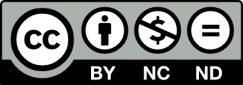 Ο δικαιούχος μπορεί να παρέχει στον αδειοδόχο ξεχωριστή άδεια να  χρησιμοποιεί το έργο για εμπορική χρήση, εφόσον αυτό του  ζητηθεί.
[1]
http://creativecommons.org/licenses/by-nc-nd/4.0/deed.el
Τέλος Ενότητας
Επεξεργασία: Βαφειάδης Νικόλαος
Πρέβεζα, 2015
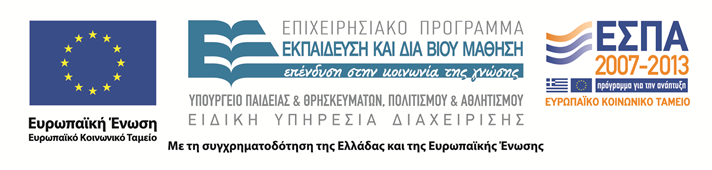 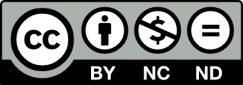 Σημειώματα
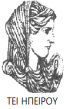 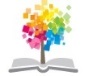 24
ΔΙΑΤΑΡΑΧΕΣ ΦΩΝΗΣ, Ενότητα 0, ΤΜΗΜΑ ΛΟΓΟΘΕΡΑΠΕΙΑΣ, ΤΕΙ ΗΠΕΙΡΟΥ - Ανοιχτά Ακαδημαϊκά Μαθήματα στο ΤΕΙ Ηπείρου
Διατήρηση Σημειωμάτων
Οποιαδήποτε  αναπαραγωγή ή διασκευή του υλικού θα πρέπει  να συμπεριλαμβάνει:

το Σημείωμα Αναφοράς
το  Σημείωμα Αδειοδότησης
τη Δήλωση Διατήρησης Σημειωμάτων
το Σημείωμα Χρήσης Έργων Τρίτων (εφόσον υπάρχει) 

μαζί με τους συνοδευόμενους υπερσυνδέσμους.
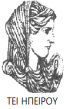 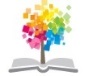 25
ΔΙΑΤΑΡΑΧΕΣ ΦΩΝΗΣ, Ενότητα 0, ΤΜΗΜΑ ΛΟΓΟΘΕΡΑΠΕΙΑΣ, ΤΕΙ ΗΠΕΙΡΟΥ - Ανοιχτά Ακαδημαϊκά Μαθήματα στο ΤΕΙ Ηπείρου
Τέλος Ενότητας
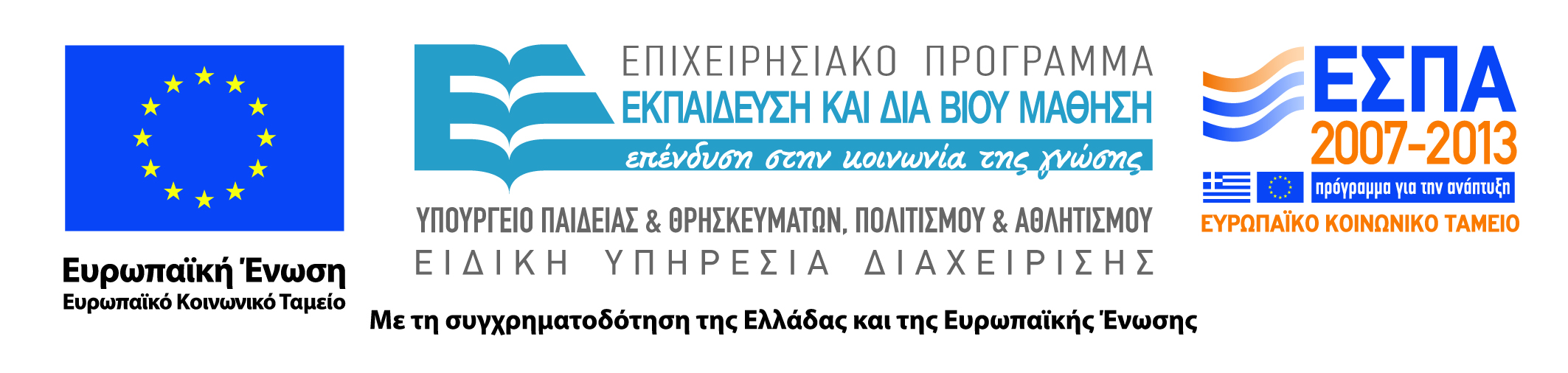 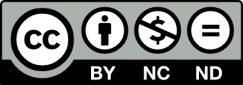